Support Vector Machines
Bamshad Mobasher
DePaul University
Support Vector Machines
Many classification models, such as Naïve Bayes, try to model the distribution of each class, and use these models to determine labels for new points. 
Sometimes called generative classification models.

SVMs  are discriminative classification models: 
rather than modeling each class, they simply find a line or curve (in two dimensions) or a manifold (in multiple dimensions) that divides the classes from each other.
2
Two Class Problem: Linear Separable Case
Binary classification can be viewed as the task of separating classes in feature space
The hyperplane separating two classes is called a decision boundary.
But, any decision boundaries can separate these two classes.
What is a good decision boundary?
Class 2
Class 1
3
Example of Bad Decision Boundaries
Class 2
Class 2
Class 1
Class 1
4
Good Decision Boundary
The decision boundary should be as far away from the data of both classes as possible
We should maximize the margin, m
Support vectors
Data points that the margin
pushes up against
Class 2
m
Class 1
5
Sec. 15.1
Maximum Margin: Formalization
w: decision hyperplane normal vector
xi: data point i
yi: class of data point i (+1 or -1) 

Classifier is:  f(xi) =  sign(wTxi + b)

Margin for xi is: yi (wTxi + b)
We can increase this margin by scaling w, b….

Margin of dataset is twice the minimum margin for any point
The factor of 2 comes from measuring the whole width of the margin
6
Linear Separators
wTx + b = 0
wTx + b > 0
wTx + b < 0
f(x) = sign(wTx + b)
7
Classification Margin
Distance from example xi to the separator is: 

Examples closest to the hyperplane are support vectors 
Margin m of the separator is the distance between support vectors
m
r
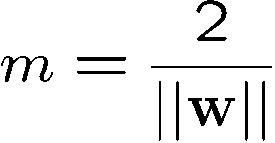 8
Classification Margin
Distance from example xi to the separator is:
Derivation of finding r:
Dotted line x’−x is perpendicular to decision boundary so parallel to w.

Unit vector is w/||w||, so line is rw/||w||.

But, x’ = x – yrw/||w|| 

x’ satisfies wTx’ + b = 0,
so wT(x –yrw/||w||) + b = 0

Recall that ||w|| = sqrt(wTw).
So wTx –yr||w|| + b = 0
  r = y(wTx + b)/||w||
m
r
w
9
Maximum Margin Classification
Maximizing the margin is good according to intuition and learning theory
Implies that only support vectors matter; other training examples are ignorable (won’t affect the model)
10
Linear SVM Mathematically
Let training set {(xi, yi)}i=1..n, xiRd, yi  {-1, 1} be separated by a hyperplane with margin m. Then for each training example (xi, yi):



For every support vector xs the above inequality is an equality. After rescaling w and b by m/2 in the equality, the distance between each xs and the hyperplane is: 


Then the margin can be expressed through (rescaled) w and b:
wTxi + b ≤ - m/2    if yi = -1
wTxi + b ≥   m/2    if yi =  1
yi(wTxi + b) ≥  m/2

11
Linear SVMs Mathematically (cont.)
Then we can formulate the quadratic optimization problem: 





Which can be reformulated as:
Find w and b such that
                is maximized 
and for all (xi, yi), i=1..n :     yi(wTxi + b) ≥ 1
Find w and b such that
Φ(w) = ||w||2=wTw  is minimized 
and for all (xi, yi), i=1..n :    yi (wTxi + b) ≥ 1
12
Soft Margin Classification
What if the training set is not linearly separable?
Slack variables ξi can be added to allow misclassification of difficult or noisy examples, resulting margin called soft.
ξi
ξi
13
Soft Margin Classification Mathematically
The old formulation:




Modified formulation incorporates slack variables:




Parameter C “trades off” the relative importance of maximizing the margin and fitting the training data. A lower C will encourage a larger margin, therefore a simpler decision function, at the cost of training accuracy. So, C behaves as a regularization parameter to control overfitting.
Find w and b such that
Φ(w) =wTw  is minimized 
and for all (xi ,yi), i=1..n :       yi (wTxi + b) ≥ 1
Find w and b such that
Φ(w) =wTw + CΣξi    is minimized 
and for all (xi ,yi), i=1..n :       yi (wTxi + b) ≥ 1 – ξi,  ,    ξi ≥ 0
14
Non-linear SVMs
Datasets that are linearly separable with some noise work out great:


But what are we going to do if the dataset is just too hard to separate linearly? 


Idea: map data to a higher-dimensional space:
x
0
x
0
x2
x
0
15
Non-linear SVMs:  Feature spaces
General idea:   the original feature space can always be mapped to some higher-dimensional feature space where the training set is separable:
Φ:  x → φ(x)
16
The “Kernel Trick”
The linear classifier relies on dot product between vectors K(xi,xj)=xiTxj

If every datapoint is mapped into high-dimensional space via some transformation Φ:  x → φ(x), dot product becomes:  K(xi,xj)= φ(xi) Tφ(xj)

A kernel function is a function that is equivalent to the dot product in some feature space

Example: 2-dimensional vectors x=[x1   x2];  let K(xi,xj)=(1 + xiTxj)2,
	Need to show that K(xi,xj)= φ(xi) Tφ(xj):

	 K(xi,xj)=(1 + xiTxj)2 = 1+ xi12xj12 + 2 xi1xj1 xi2xj2+ xi22xj22 + 2xi1xj1 + 2xi2xj2
	      = [1  xi12  √2 xi1xi2   xi22  √2xi1  √2xi2]T [1  xj12  √2 xj1xj2   xj22  √2xj1  √2xj2]           = φ(xi) Tφ(xj),    where φ(x) =  [1  x12  √2 x1x2   x22   √2x1  √2x2]


Thus, a kernel function implicitly maps data to a high-dimensional space (without the need to compute each φ(x) explicitly).
17
Examples of Kernel Functions
Linear: K(xi,xj)= xiTxj  

Mapping Φ:  x  →  φ(x), where φ(x) is x itself

Polynomial of power p: K(xi,xj)= (1+ xiTxj)p


Mapping Φ:  x  →  φ(x), where φ(x) has           dimensions 

Gaussian (radial-basis function): K(xi,xj) =

Mapping Φ:  x →  φ(x), where φ(x) is infinite-dimensional: every point is mapped to a function (a Gaussian); combination of functions for support vectors is the separator

Higher-dimensional space still has intrinsic dimensionality d, but linear separators in it correspond to non-linear separators in original space
18